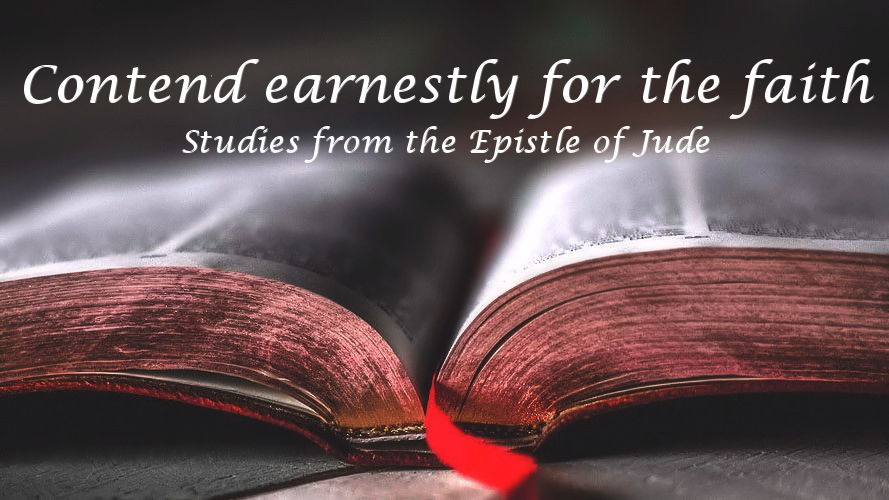 The Account of Apostates
Part 1
Jude 8-13
September 4, 2022
Jude 8-10
8 Yet in the same way these men, also by dreaming, defile the flesh, and reject authority, and revile angelic majesties. 9 But Michael the archangel, when he disputed with the devil and argued about the body of Moses, did not dare pronounce against him a railing judgment, but said, "The Lord rebuke you!" 10 But these men revile the things which they do not understand; and the things which they know by instinct, like unreasoning animals, by these things they are destroyed.
Jude 11-13
11 Woe to them! For they have gone the way of Cain, and for pay they have rushed headlong into the error of Balaam, and perished in the rebellion of Korah. 12 These are the men who are hidden reefs in your love feasts when they feast with you without fear, caring for themselves; clouds without water, carried along by winds; autumn trees without fruit, doubly dead, uprooted; 13 wild waves of the sea, casting up their own shame like foam; wandering stars, for whom the black darkness has been reserved forever.
Jude 8-10
8 Yet in the same way these men, also by dreaming, defile the flesh, and reject authority, and revile angelic majesties. 9 But Michael the archangel, when he disputed with the devil and argued about the body of Moses, did not dare pronounce against him a railing judgment, but said, "The Lord rebuke you!" 10 But these men revile the things which they do not understand; and the things which they know by instinct, like unreasoning animals, by these things they are destroyed.
Indicators of Apostates
“Yet in the same way these men” - unbelieving (5) 
rebellious, (6)
perverted, (7)
dreamers, (8)
defilers the flesh, (8)
rejecters authority, (8)
revilers angelic majesties (8)
argumentative (9) 
Without understanding (10) 
Instinctual (10) 
like unreasoning animals (10) 
have gone the way of Cain (11) 
have rushed headlong into the error of Balaam (11) 
and perished in the rebellion of Korah (11) 
hidden reefs (12)  
caring for themselves (12) 
clouds without water, carried along by winds (12)  
autumn trees without fruit, doubly dead, uprooted; (12)
wild waves of the sea, casting up their own shame like foam; (13)
wandering stars (13).
Outline of Jude 8-13
Apostates’ deceptive authority (8-9)
Apostates’ debased attitude (10)
Apostates’ dishonest ambition (11)
Apostates’ distinguishable attributes (12-13)
The Account of apostates
Their deceptive authority (8-9)
8 Yet in the same way these men, also by dreaming, defile the flesh, and reject authority, and revile angelic majesties. 9 But Michael the archangel, when he disputed with the devil and argued about the body of Moses, did not dare pronounce against him a railing judgment, but said, "The Lord rebuke you!"
All authorities used by apostates to justify their teaching and behaviors are ultimately rejections of Jesus Christ and His Word.
The Account of apostates
Their deceptive authority (8-9)
8 Yet in the same way these men, also by dreaming, defile the flesh, and reject authority, and revile angelic majesties.
They are insidious – “also by dreaming” (8b)
Acts 2:16-17
16 but this is what was spoken of through the prophet Joel: 17 'AND IT SHALL BE IN THE LAST DAYS,' God says, 'THAT I WILL POUR FORTH OF MY SPIRIT ON ALL MANKIND; AND YOUR SONS AND YOUR DAUGHTERS SHALL PROPHESY, AND YOUR YOUNG MEN SHALL SEE VISIONS, AND YOUR OLD MEN SHALL DREAM DREAMS;
Deuteronomy 13:1-5
1 If a prophet or a dreamer of dreams arises among you and gives you a sign or a wonder, 2 and the sign or the wonder comes true, concerning which he spoke to you, saying, 'Let us go after other gods (whom you have not known) and let us serve them,' 3 you shall not listen to the words of that prophet or that dreamer of dreams; for the Lord your God is testing you to find out if you love the Lord your God with all your heart and with all your soul. 4 "You shall follow the Lord your God and fear Him; and you shall keep His commandments, listen to His voice, serve Him, and cling to Him. 5 But that prophet or that dreamer of dreams shall be put to death, because he has counseled rebellion against the Lord your God who brought you from the land of Egypt and redeemed you from the house of slavery, to seduce you from the way in which the Lord your God commanded you to walk. So you shall purge the evil from among you.
Colossians 2:18-19
18 Let no one keep defrauding you of your prize by delighting in self-abasement and the worship of the angels, taking his stand on visions he has seen, inflated without cause by his fleshly mind, 19 and not holding fast to the head, from whom the entire body, being supplied and held together by the joints and ligaments, grows with a growth which is from God.
The Account of apostates
Their deceptive authority (8-9)
8 Yet in the same way these men, also by dreaming, defile the flesh, and reject authority, and revile angelic majesties.
They are insidious – “also by dreaming” (8b)
They are immoral – “defile the flesh” (8c)
2 Peter 2:10
and especially those who indulge the flesh in its corrupt desires and despise authority. Daring, self-willed, they do not tremble when they revile angelic majesties,
Ephesians 5:3-5
3 But immorality or any impurity or greed must not even be named among you, as is proper among saints; 4 and there must be no filthiness and silly talk, or coarse jesting, which are not fitting, but rather giving of thanks. 5 For this you know with certainty, that no immoral or impure person or covetous man, who is an idolater, has an inheritance in the kingdom of Christ and God.
Galatians 5:19-21
19 Now the deeds of the flesh are evident, which are: immorality, impurity, sensuality, 20 idolatry, sorcery, enmities, strife, jealousy, outbursts of anger, disputes, dissensions, factions, 21 envying, drunkenness, carousing, and things like these, of which I forewarn you, just as I have forewarned you, that those who practice such things will not inherit the kingdom of God.
The Account of apostates
Their deceptive authority (8-9)
8 Yet in the same way these men, also by dreaming, defile the flesh, and reject authority, and revile angelic majesties.
They are insidious – “also by dreaming” (8b)
They are immoral – “defile the flesh” (8c)
They are insubordinate – “reject authority” – (8d)
1 Thessalonians 5:14
We urge you, brethren, admonish the unruly…
The Account of apostates
Their deceptive authority (8-9)
8 Yet in the same way these men, also by dreaming, defile the flesh, and reject authority, and revile angelic majesties. 9 But Michael the archangel, when he disputed with the devil and argued about the body of Moses, did not dare pronounce against him a railing judgment, but said, “The Lord rebuke you!”
They are insidious – “also by dreaming” (8b)
They are immoral – “defile the flesh” (8c)
They are insubordinate – “reject authority” – (8d)
The are irreverent – “revile angelic majesties” – (8e-9)
2 Peter 2:10-11
10 and especially those who indulge the flesh in its corrupt desires and despise authority. Daring, self-willed, they do not tremble when they revile angelic majesties, 11 whereas angels who are greater in might and power do not bring a reviling judgment against them before the Lord.
Deuteronomy 33:2
The LORD came from Sinai, and dawned on them [Israel] from Seir; He shone forth from Mount Paran, and He came from the midst of ten thousand holy ones; at His right hand there was flashing lightning for them.
Hebrews 2:1-2; Galatians 3:19
1 For this reason we must pay much closer attention to what we have heard, so that we do not drift away from it. 2 For if the word spoken through angels proved unalterable, and every transgression and disobedience received a just penalty…
Why the Law then? It was added because of transgressions, having been ordained through angels by the agency of a mediator, until the seed would come to whom the promise had been made.
Jude 8-9; 2 Peter 2:10-11
8 Yet in the same way these men, also by dreaming, defile the flesh, and reject authority, and revile angelic majesties. 9 But Michael the archangel, when he disputed with the devil and argued about the body of Moses, did not dare pronounce against him a railing judgment, but said, "The Lord rebuke you!"
10 and especially those who indulge the flesh in its corrupt desires and despise authority. Daring, self-willed, they do not tremble when they revile angelic majesties, 11 whereas angels who are greater in might and power do not bring a reviling judgment against them before the Lord.
2 Peter 1:2-3
2 Grace and peace be multiplied to you in the knowledge of God and of Jesus our Lord; 3 seeing that His divine power has granted to us everything pertaining to life and godliness, through the true knowledge of Him who called us by His own glory and excellence.
1 Timothy 4:16
Pay close attention to yourself [your life/behavior] and to your teaching [doctrine – what you believe]; persevere in these things [contend earnestly for them], for as you do this you will ensure salvation both for yourself and for those who hear you [fighting against apostasy – falling away].
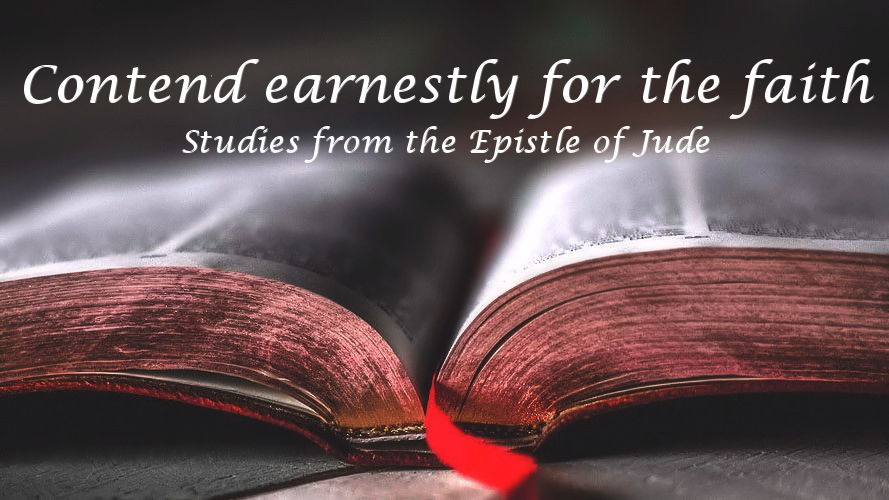 The Account of Apostates
Part 1
Jude 8-13
September 4, 2022